Rules of Discovery and Privileged Communications
Court Systems and Practices
Discovery
The process of exchanging information between the prosecution and defense
This allows defendants to know exactly what will be used against them in trial and prevents surprises to the government at trial
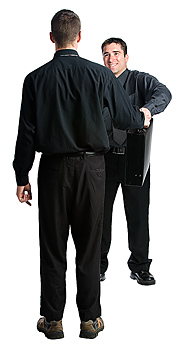 The following slides present the federal rules and constitutional requirements for discovery
Bill of Particulars
A detailed, formal, written statement of charges or claims by a plaintiff or the prosecutor, given upon the defendant’s formal request  to the court for more detailed information

This is intended to provide a defendant with details about the charges that are necessary for preparation for trial
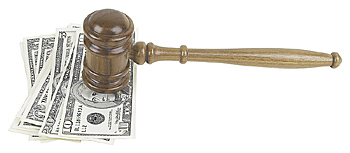 Statements of the Defendant
Upon request, the government must allow the defendant to inspect, copy, or photograph all prior relevant written and recorded statements made by the defendant
This includes
Statements the defendant made to the grand jury
Oral evidence that the police may testify about concerning what the defendant said
Only statements that the prosecution intends to use at trial are discoverable
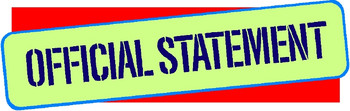 Criminal Record of the Defendant
Prosecutors must furnish a copy of the defendant’s criminal record
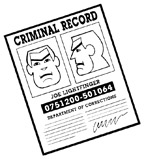 Documents and Tangible Objects
Defendants are entitled to inspect and copy photographs, books, tangible objects, papers, buildings, and places of the government if
The item is material to preparation for the defendant’s defense
The item is going to be used by the government at the trial
The item was obtained from, or belongs to, the defendant
Defendants must allow the government to inspect their belongings only if used at trial
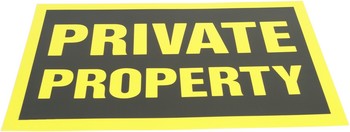 Scientific Reports and Tests
All scientific reports and tests in the possession of the government must be turned over to the defendant if requested
This includes
Conclusions of mental examinations of defendant
Autopsy reports
Drug tests
Fingerprint analysis
Blood tests
DNA tests
Ballistic tests
Other related examinations
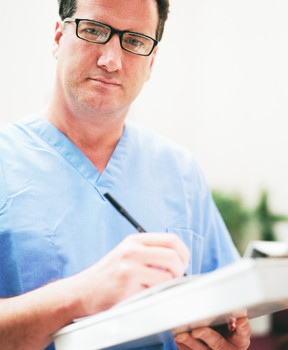 Statements of Witnesses/Jencks Act
A defendant can review a prior written or recorded statement after the witness has testified 
This allows the defendant to see if the witness’ testimony is inconsistent with what they told police before the trial
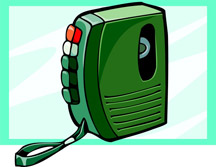 Deposition
A deposition is oral testimony given under oath, not in court
Depositions are frequently given in civil cases
What was said in the deposition can be used in court when there are “exceptional circumstances”
For example, if a person who gave the deposition was unable to testify at the trial
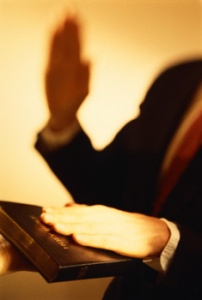 Brady Doctrine
Exculpatory evidence of the defendant must be provided by the prosecution
Exculpatory evidence tends to prove a defendant’s innocence
This could be in the form of information that comes up in another trial where someone admits they committed the crime the defendant is charged with
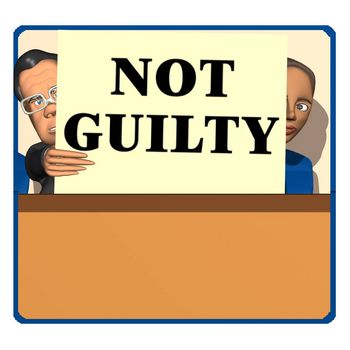 Alibis
An alibis is a defendant’s account of what they were doing when the crime they are charged with occurred to show that they did not commit the crime
The defense has to give prior notice of the defendant’s alibi so the prosecution can investigate its legitimacy and any witnesses related to it
Fingerprints, Handwriting, Photographs
Fingerprinting and photographing the defendant can be constitutionally required in all felony cases
The defendant can be ordered to give examples of handwriting, blood samples, and the likes
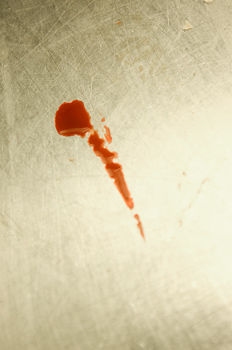 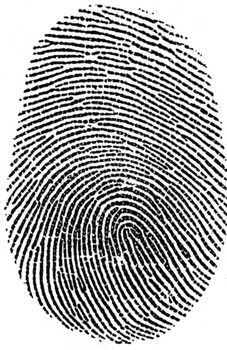 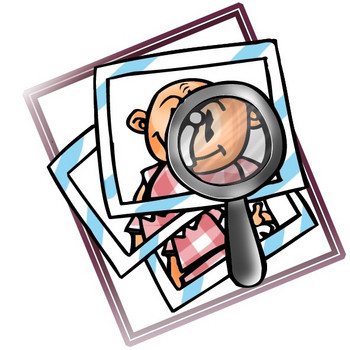 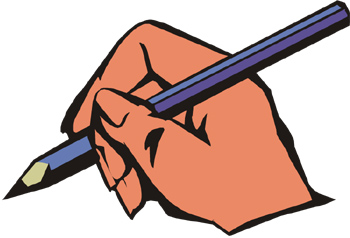 Privileged Communications
Some communications between certain types of people are confidential and cannot be revealed in any court proceedings
This includes relationships –
Marital Privilege
Medical Privilege
Legal Privilege
Divinity Privilege
Official Privilege
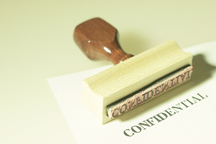 Marital Privilege
Communication between husband and wife is confidential
The marriage must be valid
There is an exception to this privilege if one commits a crime against his or her spouse
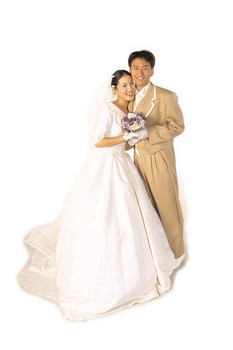 Medical Privilege
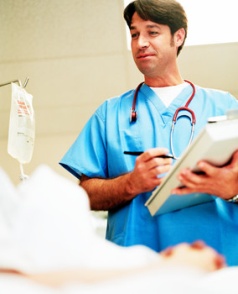 Communication between a doctor and patient are confidential
This generally applies to all matters within the hospital
Only the patient can break confidentiality
The patient can lose this privilege if they “open the door” by introducing evidence concerning their physical or mental condition
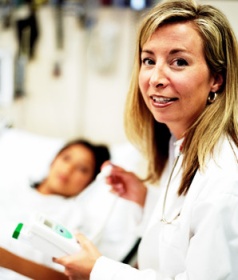 Legal Privilege
Whenever legal advice is sought from a lawyer, the communication is considered confidential and permanently protected from disclosure, unless the client consents to its disclosure
Confidential communication includes words, conversations, or letters
An exception to the legal privilege exist if the lawyer is a party to a crime or a participant in a conspiracy, or if the communication itself is criminal
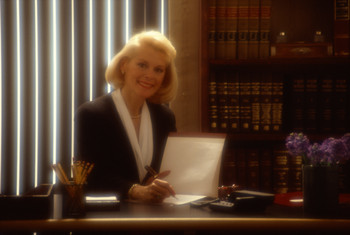 Divinity Privilege
Communication between a clergyman and an individual are protected if the he or she is consulting the clergyman professionally
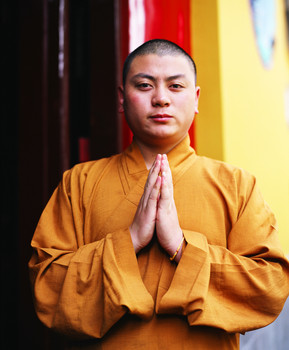 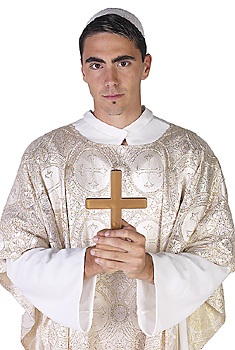 Official Privilege
The government has a privilege not to disclose confidential matters of state, particularly military secrets
This privilege also applies to continuing investigations of a criminal nature
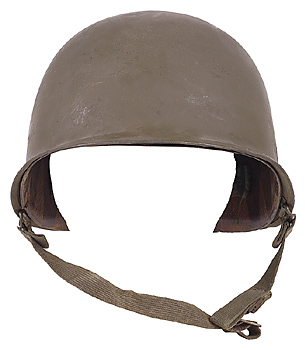 Exemptions to Freedom of Information Laws
Freedom of information laws allow the public access to government records
There are nine exemptions to the federal Freedom of Information Act
If a request for information falls into one of the nine exemptions, the government may withhold disclosure
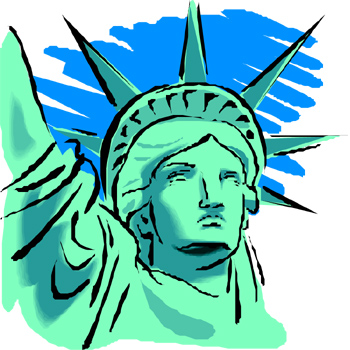 Exemptions to Freedom of Information Laws
One of the exemptions provides that law enforcement records may be withheld if disclosure will
Interfere with enforcement proceedings
Deprive a person of a fair trial or an impartial adjudication
Constitute an unwarranted invasion of personal privacy
Disclose the identity of a confidential source
Disclose investigative techniques and procedures
Endanger the life or physical safety of law enforcement personnel
Resources
0766818314, Criminal Law and Procedure (5th Edition) by Daniel E. Hall, J.D., Ed.D.
0821107321, Introduction to Criminal Evidence and Court Procedure (3rd Edition) by Julian R. Hanley, Wayne W. Schmidt, and Larry D. Nichols